Номер проекта: 23-00-035
Москва, 2023
Преодоление ограничений взаимодействия киберфизических систем в гетерогенных сетях удаленного интернета вещей с использованием методов машинного обучения
Номер проекта: 23-00-035
Направление исследований: Электроника и электротехника
Руководитель: профессор-исследователь департамента компьютерной инженерии, к.т.н., доцент Восков Л.С.

lvoskov@hse.ru
Номер проекта: 23-00-035
Москва, 2023
Интернет удаленных вещей (Internet of Remote Things, IoRT)
Данный проект направлен на исследование гетерогенных сетей удаленного интернета вещей (Internet of Remote Things, IoRT), отличающегося отсутствием или неразвитостью сетевой инфраструктуры, обусловленной разными факторами – сложностью развертывания сетей, географической удаленностью районов и др.
В качестве гетерогенной сети рассматривается сеть LoRa-Iridium (наземная группировка: конечные устройств сбора данных на базе LoRa + шлюз для обработки и передачи данных LoRa-Iridium; спутниковая группировка: спутники Iridium, реализующие полное покрытие)
Крайне актуально для компаний, работающих на территории РФ в труднодоступных районах (крайний Север, Арктика, труднопроходимые районы Сибири и Дальнего Востока) для задач сбора различных данных с оконечных сенсорных систем и устройств.
Номер проекта: 23-00-035
Москва, 2023
Проблематика
Пропускная способность и скорость передачи данных по спутниковому каналу связи Iridium
Стоимость передачи данных по спутниковому каналу связи Iridium
Энергоэффективность и время автономной работы оконечных устройств сбора данных и шлюза, обрабатывающего и передающего данные
Необходимо выработать комплексный подход к преодолению ограничений взаимодействия киберфизических систем в гетерогенных сетях интернета удаленных вещей и киберфизических систем с неразвитой сетевой инфраструктурой с использованием методов машинного обучения, разработать модели и методы, позволяющие увеличить пропускную способность гетерогенных сетей, повысить энергоэффективность киберфизических систем и сетей, снизить стоимость передачи пакета данных по используемым каналам связи.
*Во многих практических задачах описанные выше ограничения коррелируют.
Номер проекта: 23-00-035
Москва, 2023
Цель и задачи
Цель проекта :
Разработка теоретических основ по преодолению ограничений взаимодействия киберфизических систем в гетерогенных сетях удаленного интернета вещей с использованием машинного обучения.
Задачи проекта :
Обзор и анализ подходов к преодолению ограничений взаимодействия киберфизических систем в гетерогенных сетях удаленного интернета вещей. 
Разработка комбинированного метода предобработки и сжатия данных на базе аппаратного шлюза LoRa-Iridium (Gateway Data Encoding, Packaging and Compression method, GDEPC method) с использованием алгоритмов активного слежения за положением спутников и технологии блокчейн.
Разработка моделей для оценки энергоэффективности устройств, пропускной способности канала и стоимости передачи данных в гетерогенной сети LoRa-Iridium.
Имитационное и натурное моделирование разработанных моделей и методов, позволяющих преодолеть существующие ограничения на энергоэффективность, пропускную способность канала связи и стоимость передачи данных.
[Speaker Notes: Целью исследований, проводимых НУГ, является разработка теоретических основ по преодолению ограничений взаимодействия киберфизических систем в гетерогенных сетях удаленного интернета вещей с использованием машинного обучения. Данная цель достигается за счет формирования комплексного подхода к преодолению ограничений взаимодействия автономных устройств в рамках глобальной инфраструктуры интернета удаленных вещей и киберфизических систем с неразвитой инфраструктурой, позволяющего решать проблемы низкой энергоэффективности автономных устройств, низкой пропускной способности канала связи и высокой стоимости передачи пакета данных различных типов. Комплексность подхода достигается за счет объединения различных методов и соответствующих им моделей и алгоритмов:
Предобработка исходных данных и сообщений, которые поступают от конечных IoT-устройств на программно-аппаратный шлюз LoRa-Iridium. В данном методе имплементируются различные комбинации методов сериализации, сжатия и контейнеризации данных (метод GDEPC), в том числе с использованием методов машинного обучения.
Проактивное отслеживание спутников для формирования оптимального расписания для передачи предобработанных исходных данных в виде сформированных SBD-контейнеров. Также к данному методу относится поиск оптимальной конфигурации приемопередающего оборудования (азимут и угол наклона антенны) для достижения максимальной эффективности передачи пакетов по спутниковому каналу связи.
Метод на базе технологии блокчейн для мониторинга IoT-устройств (в частности, автономного транспорта) с использованием спутникового канала связи в удаленных и труднодоступных районах.
Использование единого разработанного аппаратного шлюза LoRa-Idirium для объединения перечисленных методов и предоставления возможности проверки эффективности единого комплексного подхода к преодолению ограничений взаимодействия киберфизических систем в гетерогенных сетях удаленного интернета вещей.]
Номер проекта: 23-00-035
Москва, 2023
Основные направления исследований
Оценка разработанного подхода
Практическая имплементация подхода
Комплексный подход к преодолению ограничений
Стоимость передачи сообщения LoRa-Iridium (end-to-end)
Исследование методов сжатия данных (форматы и алгоритмы) для GDEPC
Экспериментальные исследования на экспериментальном стенде
Энергоэффективность автономного шлюза при передаче сообщения
Метод отправки сообщений на основании отслеживания положения спутника
Разработка аппаратного шлюза LoRa-Iridium
Интеграция технологий распределенного реестра
Пропускная способность гетерогенной сети при передаче сообщения
Имитационное моделирование разработанных методов
Исследование подхода на готовом аппаратном шлюзе
Другие KPI
[Speaker Notes: В рамках исследований, проведенных коллективом НУГ в 2023 году были получены следующие научные результаты:
Разработана аналитическая модель оценки энергопотребления аппаратного шлюза при передаче сообщений по спутниковому каналу в разных режимах, позволяющая оценить энергоэффективности различных методов (непрерывная передача сообщений, метод проактивного слежения за спутниками и формирование расписания). Также разработаны новые метрики для оценки энергоэффективности используемых методов: коэффициент энергозатрат и коэффициент срока службы батареи.
Разработана аналитическая модель оценки стоимость передачи сообщений по спутниковому каналу связи с использованием различных методов (базовая конфигурация без имплементации комплексного подхода, метод предобработки данных, метод проактивного слежения за спутниками, комплексный метод преодоления ограничений по стоимости).
Разработана модель системы управления транспортом с использованием блокчейна и данных с датчиков IoT-устройств, позволяющая в динамической режиме производить мониторинг IoT-устройств в сценариях использования транспорта (в том числе автономного) в удаленных труднодоступных регионах с неразвитой сетевой инфраструктурой.
Предложен метод упреждающего спутникового слежения для улучшения сетей LoRa-Iridium. Разработанный алгоритм оптимизирует позиционирование спутников, генерирует графики передачи и использует временные окна для передачи данных, стремясь уменьшить количество неудачных попыток и минимизировать активную работу системы. Проведены масштабные эксперименты с реальной спутниковой связью и экспериментальным шлюзом. Предложенный метод демонстрирует существенные преимущества, в том числе повышение вероятности успешности передачи в 17 раз, снижение задержки при передаче сообщения до 67%, повышение энергоэффективности в расчете на 1 бит переданной полезной информации (снижение энергопотребления гетерогенного шлюза и приемопередающей антенны) до 9,62 раза, а cрок службы батареи шлюза LoRa-Iridium увеличен в 2,13 раза по сравнению с традиционными методами непрерывной передачи сообщений.
В рамках реализации метода сериализации, сжатия и контейнеризации было проведено исследование различных методов сжатия и сериализации для поиска наиболее эффективных комбинаций методов и достижения максимально возможного коэффициента сжатия. На основании результатов имитационного моделирования можно сделать вывод, что для сообщений JSON размером от 30 до 680 байт алгоритм Хаффмана с расширенным словарем обеспечивает степень сжатия от 3,5 до 8,2 раза. Для сообщений размером от 680 до 2048 байт использование Protobuf в сочетании с LZ78 обеспечивает степень сжатия от 3,5 до 4,5. Доказано, что использование обоих подходов гарантирует минимальную степень сжатия данных в 3,5 раза.
В рамках реализации метода сериализации, сжатия и контейнеризации был предложен новый метод предварительной обработки данных, включающий замену строковых данных числовыми данными перед сериализацией с использованием ProtoBuf, значительно повышает общую производительность сериализации и сжатия данных, достигая заметного улучшения до 27 раз для сообщений размером менее 680 байт.
Был разработан новый единый аппаратный шлюз LoRa-Iridium (единое устройство), позволяющий повысить энергоэффективность и надежность передачи сообщений от конечных IoT-устройств до центра сбора данных с использованием спутникового канала связи. Использование подобного аппаратного обеспечения позволяет производить экспериментальные исследования с использованием любых программных имплементаций (в отличии от проприетарных аналогов с закрытой и неизменяемой программной составляющей).]
Номер проекта: 23-00-035
Москва, 2023
Полученные результаты
По результатам имитационного моделирования были выявлены наиболее эффективные алгоритмы сжатия в сочетании с сериализацией ProtoBuf для программной реализации метода GDEPC.
Предложен новый метод предварительной обработки данных перед сериализацией, который позволяет повысить общую производительность конвейера обработки данных, включая сериализацию и сжатие.
Был разработан новый единый аппаратный шлюз LoRa-Iridium (единое устройство), позволяющий повысить энергоэффективность и надежность передачи сообщений от конечных IoT-устройств до центра сбора данных с использованием спутникового канала связи. 
Проведены экспериментальные исследования с использованием реального спутникового канала связи Iridium, подтвердившие эффективность разработанных методов.
Разработаны новые аналитические модель оценки энергопотребления аппаратного шлюза и стоимости передачи сообщений по спутниковому каналу в разных режимах.
Разработана новая модель системы управления транспортом с использованием блокчейна и данных с датчиков IoT-устройств, позволяющая механизировать процессы технического обслуживания и ремонта, обеспечивая актуальные и объективные данные о состоянии транспортных средств. 
Предложен новый метод проактивного слежения за спутниками, позволяющий формировать расписание отправки сообщений, повысить вероятность успешной передачи сообщений, снизить энергопотребление аппаратного шлюза LoRa-Iridium, а также уменьшить задержку при передаче сообщений. Эффективность предложенного метода была оценена в результате проведения натурных экспериментов с использованием реального оборудования и спутникового канала связи.
[Speaker Notes: В рамках исследований, проведенных коллективом НУГ в 2023 году были получены следующие научные результаты:
Разработана аналитическая модель оценки энергопотребления аппаратного шлюза при передаче сообщений по спутниковому каналу в разных режимах, позволяющая оценить энергоэффективности различных методов (непрерывная передача сообщений, метод проактивного слежения за спутниками и формирование расписания). Также разработаны новые метрики для оценки энергоэффективности используемых методов: коэффициент энергозатрат и коэффициент срока службы батареи.
Разработана аналитическая модель оценки стоимость передачи сообщений по спутниковому каналу связи с использованием различных методов (базовая конфигурация без имплементации комплексного подхода, метод предобработки данных, метод проактивного слежения за спутниками, комплексный метод преодоления ограничений по стоимости).
Разработана модель системы управления транспортом с использованием блокчейна и данных с датчиков IoT-устройств, позволяющая в динамической режиме производить мониторинг IoT-устройств в сценариях использования транспорта (в том числе автономного) в удаленных труднодоступных регионах с неразвитой сетевой инфраструктурой.
Предложен метод упреждающего спутникового слежения для улучшения сетей LoRa-Iridium. Разработанный алгоритм оптимизирует позиционирование спутников, генерирует графики передачи и использует временные окна для передачи данных, стремясь уменьшить количество неудачных попыток и минимизировать активную работу системы. Проведены масштабные эксперименты с реальной спутниковой связью и экспериментальным шлюзом. Предложенный метод демонстрирует существенные преимущества, в том числе повышение вероятности успешности передачи в 17 раз, снижение задержки при передаче сообщения до 67%, повышение энергоэффективности в расчете на 1 бит переданной полезной информации (снижение энергопотребления гетерогенного шлюза и приемопередающей антенны) до 9,62 раза, а cрок службы батареи шлюза LoRa-Iridium увеличен в 2,13 раза по сравнению с традиционными методами непрерывной передачи сообщений.
В рамках реализации метода сериализации, сжатия и контейнеризации было проведено исследование различных методов сжатия и сериализации для поиска наиболее эффективных комбинаций методов и достижения максимально возможного коэффициента сжатия. На основании результатов имитационного моделирования можно сделать вывод, что для сообщений JSON размером от 30 до 680 байт алгоритм Хаффмана с расширенным словарем обеспечивает степень сжатия от 3,5 до 8,2 раза. Для сообщений размером от 680 до 2048 байт использование Protobuf в сочетании с LZ78 обеспечивает степень сжатия от 3,5 до 4,5. Доказано, что использование обоих подходов гарантирует минимальную степень сжатия данных в 3,5 раза.
В рамках реализации метода сериализации, сжатия и контейнеризации был предложен новый метод предварительной обработки данных, включающий замену строковых данных числовыми данными перед сериализацией с использованием ProtoBuf, значительно повышает общую производительность сериализации и сжатия данных, достигая заметного улучшения до 27 раз для сообщений размером менее 680 байт.
Был разработан новый единый аппаратный шлюз LoRa-Iridium (единое устройство), позволяющий повысить энергоэффективность и надежность передачи сообщений от конечных IoT-устройств до центра сбора данных с использованием спутникового канала связи. Использование подобного аппаратного обеспечения позволяет производить экспериментальные исследования с использованием любых программных имплементаций (в отличии от проприетарных аналогов с закрытой и неизменяемой программной составляющей).]
Номер проекта: 23-00-035
Москва, 2023
Полученные результаты
Неопубликованные научные работы:
Расширенная версия публикации “Data Compression Strategies for Enhancing IoRT Communications over Heterogeneous Terrestrial-Satellite Networks”, представленная на международной конференции XVIII International Symposium on Problems of Redundancy in Information and Control Systems (REDUNDANCY) 2023 была приглашена для публикации в журнале Информационно-аналитические системы (список С). 
Расширенная версия публикации “ Impact of Proactive LEO Satellite Tracking on Heterogeneous IoRT Network Performance”, представленная на международной конференции XVIII International Symposium on Problems of Redundancy in Information and Control Systems (REDUNDANCY) 2023 была приглашена для публикации в журнале Информационно-аналитические системы (список С). 
Драфт публикации “Energy-efficient hardware gateway LoRa-Iridium”. После проведения дополнительных исследование планируется публикация в журнале из списка С.
Драфт публикации “Reducing the cost of data transmission via a LEO-satellite communication channel to NB-IoT messages”, в которой апробируется разработанная профессором Восковым Л.С. модель оценки стоимости передачи сообщений по спутниковому каналу Iridium. После проведения дополнительных исследование планируется публикация в журнале из списка А-B.
Опубликованные научные работы:
1 статья в журналах из списков A-В:
Trofimov S., Voskov L., Komarov M. An approach of monitoring the vehicle’s condition based on blockchain and smart contracts. IEEE Access, 2023

3 публикации на международных конференциях, сборники которых публикуются в Scopus/WoS:
Vialtsev M., Komarov M. M. A study of the impact of implementation of smart contracts in the sharing economy, in: 2023 IEEE 25th Conference on Business Informatics (CBI). Prague : IEEE, 2023. doi Ch. 20. P. 188-195.
Karnaukhov A., Idelevich A., Rolich A., Voskov L. Data Compression Strategies for Enhancing IoRT Communications over Heterogeneous Terrestrial-Satellite Networks, in: 2023 XVIII International Symposium "Problems of Redundancy in Information and Control Systems" (REDUNDANCY). IEEE, 2023.
Shapovalov M., Kozlov A., Rolich A., Iliyn A., Voskov L. Impact of Proactive LEO Satellite Tracking on Heterogeneous IoRT Network Performance, in: 2023 XVIII International Symposium "Problems of Redundancy in Information and Control Systems" (REDUNDANCY). IEEE, 2023.
Номер проекта: 23-00-035
Москва, 2023
Команда (взрослые участники)
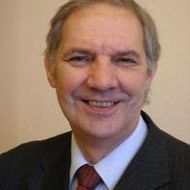 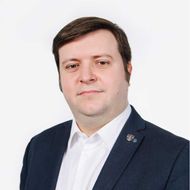 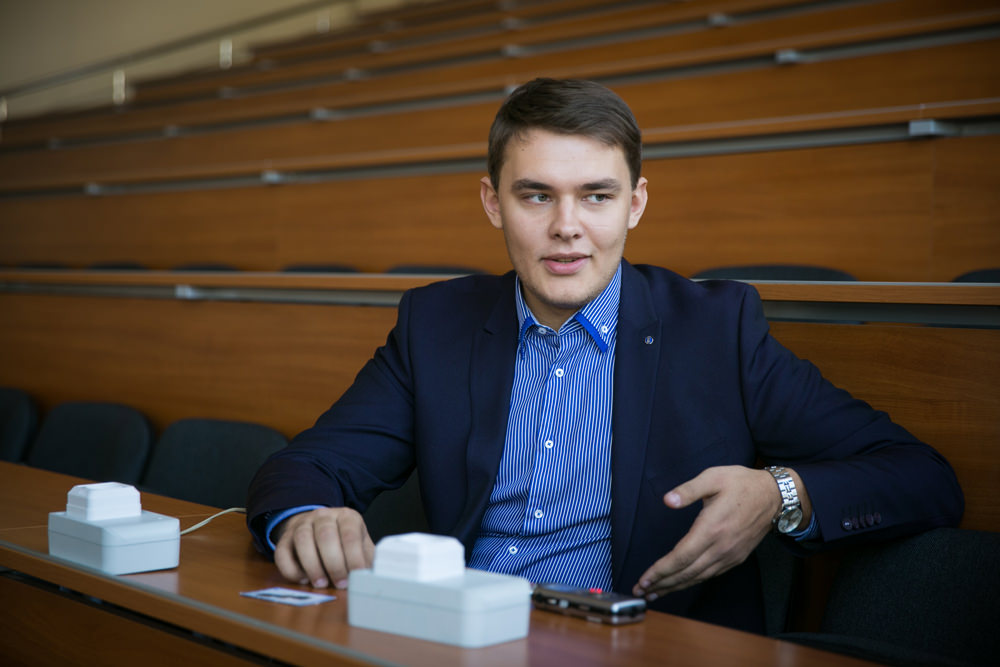 Восков Леонид Сергеевич
Профессор-исследователь: Московский институт электроники и математики им. А.Н. Тихонова / Департамент компьютерной инженерии
Комаров Михаил Михайлович
Профессор: Высшая школа бизнеса / Департамент бизнес-информатики
Главный научный сотрудник: Институт статистических исследований и экономики знаний / Центр исследований цифровой экономики
Академический руководитель образовательной программы: Электронный бизнес и цифровые инновации
Ролич Алексей Юрьевич
Старший преподаватель: Московский институт электроники и математики им. А.Н. Тихонова / Департамент компьютерной инженерии
[Speaker Notes: Восков Леонид Андреевич	
Функционал: руководство научно-учебной группой.
Восков Л.С. является непосредственным научным руководителем Ильина А.Д., Козлова А.С., Шаповалова М.В.
Результаты работы: Концептуальное проектирование исследований, постановка задачи, включая формулирование вопросов исследования, целей и гипотез. Восков Л.С. определят проблему использования технологий передачи данных IoT при отсутствии или неразвитости сетевой инфраструктуры и предлагает модели и методологию исследования. Восковым Л.С. была предложена аналитическая модель для оценки стоимости передачи сообщений по спутниковому каналу Iridium, которую планируется использовать для дальнейших исследований.
Восков Л.С. занимается интерпретацией результатов и их обсуждением в контексте задач исследования, в том числе определяет и объясняет последствия результатов, сравнивает их с предыдущими исследованиями и подчеркивает преимущества и ограничения предлагаемых подходов.
 
Комаров Михаил Михайлович
Функционал: заместитель руководителя научно-учебной группой.
Комаров М.М. является непосредственным научным руководителем Трофимова С.И., Мотайленко И.А.
Профессор Комаров в своих исследованиях сосредотачивается на интеграции и использовании распределенных реестров в контексте организации эффективного обмена данными, осуществляемого через спутниковую связь. Этот инновационной подход позволяет существенно улучшить надежность, прозрачность и безопасность передачи информации между узлами связи, что особенно критично в условиях удаленных и труднодоступных регионов.
Михаил Михайлович активно участвует в написании статей, включая составление разделов, связанных с предпосылкой исследования, методологией, результатами, обсуждением и заключением. Обеспечивает ясность, последовательность и логичность рукописи, соблюдая правила журналов и требования к форматированию. Также Михаил Михайлович организовывает работу с соавторами и научным руководителем, чтобы просмотреть и отредактировать рукопись на основе отзывов, полученных от коллег или рецензентов. Занимается решение любых проблем, улучшает ясность документа и обеспечивает точное представление результатов исследования.

Ролич  Алексей
Функционал: секретарь семинара НУГ.
Ролич А.Ю. является непосредственным научным руководителем Михайлова И.А., Ковязина В.В., Иделевича А.С., Филлипова И.О.
В период с 01.01.2023 до 01.06.2023 было проведено 8 семинаров НУГ, на которых было представлено 11 различных докладов как членов НУГ, так и сторонних участников.
Ролич А.Ю. способствует сбору данных, разрабатывая эксперименты или моделируя для проверки предложенной модели и методов, наблюдает за проведением экспериментов и обеспечивает точность и надежность собранных данных. Ролич А.Ю. выполняет анализ данных и интерпретацию результатов экспериментов с использованием статистических и аналитических методов для анализа собранных данных, определения моделей энергопотребления и оценки эффективности предлагаемых методов для уменьшения объема данных и повышения энергоэффективности. Роличем А.Ю. была разработана новая модель оценки энергоэффективности передачи информации по спутниковому каналу Iridium с расчетом на 1 бит полезной исходной информации, а также предложены новые метрики оценки производительности системы: коэффициент энергозатрат и коэффициент срока службы батареи при сравнении непрерывной передачи сообщений с передачей сообщений с использованием проактивного слежения за спутниками.]
Номер проекта: 23-00-035
Москва, 2023
Команда (студенты и аспиранты)
Студенты магистратуры
Шаповалов Михаил Вадимович – 2 г.о. ОП “Интернет вещей и киберфизические системы”
Трофимов Станислав Иванович – 2 г.о. ОП “Электронный бизнес и цифровые инновации”
Козлов Александр Сергеевич – 2 г.о. ОП “Интернет вещей и киберфизические системы”
Карнаухов Александр Юрьевич – 2 г.о. ОП “Интернет вещей и киберфизические системы”
Аспиранты
Ильин Александр Дмитриевич – 2 г.о., департамент компьютерной инженерии
Мотайленко Илья Александрович – 1 г.о., департамент компьютерной инженерии
Студенты бакалавриата
Иделевич Артем Сергеевич – 4 г.о. ОП “Инфокоммуникационные технологии и системы связи”
Ковязин Владислав Викторович – 4 г.о. ОП “Информатика и вычислительная техника”
Михайлов Илья Анатольевич – 4 г.о. ОП “Информатика и вычислительная техника”
Филиппов Илья Олегович – 4 г.о. ОП “Информатика и вычислительная техника”
[Speaker Notes: Трофимов - По результатам исследования представлена ​​модель системы управления транспортом с использованием блокчейна и датчиков IoT. В перспективе это позволит снизить трудозатраты, улучшить качество оборудования, а также повысить надежность и срок службы автомобилей. Использование данной модели позволяет существенно улучшить управление транспортными процессами и снизить затраты на их обслуживание.


Козлов Александр Сергеевич, Шаповалов Михаил Вадимович, Ильин Александр Дмитриевич
В ходе выполнения исследования был предложен алгоритм упреждающего спутникового слежения для улучшения сетей LoRa-Iridium. Алгоритм оптимизирует позиционирование спутников, генерирует графики передачи и использует временные окна для передачи данных, стремясь уменьшить количество неудачных попыток и минимизировать активную работу системы. Точно синхронизируя передачу сообщений на спутники во время оптимального позиционирования, этот алгоритм составляет графики полетов спутников на основе данных двухстрочного элемента и заданных пользователем углов. Алгоритм циклически сопоставляет местное время с расписаниями, активируя передачу данных, когда спутники находятся в определенных интервалах. Благодаря обширным экспериментам с реальной спутниковой связью и экспериментальным шлюзом предложенный подход демонстрирует существенные преимущества, в том числе повышение вероятности успешности передачи в 17 раз, снижение задержки при передаче сообщения до 67%, повышение энергоэффективности в расчете на 1 бит переданной полезной информации (снижение энергопотребления гетерогенного шлюза и приемопередающей антенны) до 9,62 раза, а cрок службы батареи шлюза LoRa-Iridium увеличен в 2,13 раза по сравнению с традиционными методами непрерывной передачи сообщений.

Карнаухов Александр Юрьевич, Иделевич Артем Сергеевич, Ковязин Владислав Викторович, Михайлов Илья Анатольевич
В этом исследовании было проведено всестороннее исследование различных алгоритмов сжатия, адаптированных для крошечных данных IoRT. Команда студентов определила наиболее эффективные алгоритмы сжатия в сочетании с сериализацией ProtoBuf. Кроме того, был представлеи новый метод предварительной обработки данных перед сериализацией, который позволяет повысить общую производительность конвейера обработки данных, включая сериализацию и сжатие.
Основываясь на полученных результатах производительности, можно выделить следующие выводы:
Реализация сериализации и сжатия небольших данных IoRT повышает производительность.
На основании результатов моделирования можно сделать вывод, что для сообщений JSON размером от 30 до 680 байт алгоритм Хаффмана с расширенным словарем обеспечивает степень сжатия от 3,5 до 8,2 раза. Для сообщений размером от 680 до 2048 байт использование Protobuf в сочетании с LZ78 обеспечивает степень сжатия от 3,5 до 4,5. Доказано, что использование обоих подходов гарантирует минимальную степень сжатия данных в 3,5 раза.
Предложенный метод предварительной обработки данных, включающий замену строковых данных числовыми данными перед сериализацией с использованием ProtoBuf, значительно повышает общую производительность сериализации и сжатия данных, достигая заметного улучшения до 27 раз для сообщений размером менее 680 байт.
Результаты данной работы были представлены с 24 по 27 октября 2023 года на международной конференции The 18th International Symposium on "Problems of Redundancy in Information and Control Systems" 2023, IEEE. По итогам конференции было предложено опубликовать расширенную версию статьи в журнале Информационно-управляющие системы (список С).


Филиппов Илья Олегович, Мотайленко Илья Александрович
В рамках проведенной работы была произведена разработка аппаратного шлюза, объединяющего технологии LoRa и Iridium. Целью работы было создание устройства, способного обеспечить беспроводную связь на больших расстояниях и обеспечивать глобальное покрытие, что является особенно важным для многих приложений Интернета вещей (IoT).
В ходе исследования был проведен анализ основных технологий и протоколов, используемых в системах LoRa и Iridium. Особое внимание уделено их преимуществам и недостаткам, а также совместимости и возможностям их интеграции. Исследование показало, что LoRa обладает высокой энергоэффективностью и способностью передавать данные на большие расстояния, но ограничено географическим покрытием. С другой стороны, Iridium обеспечивает глобальное покрытие, но имеет ограниченную пропускную способность и высокую стоимость передачи данных.
На основе проведенного анализа был спроектирован и реализован аппаратный шлюз, объединяющий эти две технологии. Шлюз состоит из двух основных компонентов: модуля LoRa для связи с устройствами, работающими по протоколу LoRa, и модуля Iridium для передачи данных на глобальные расстояния. Взаимодействие между модулями осуществляется через специально разработанный протокол коммуникации. Разработанный аппаратный шлюз был протестирован на различных сценариях использования и продемонстрировал высокую эффективность и надежность связи. Он успешно сочетает преимущества обеих технологий, позволяя использовать LoRa для локальных коммуникаций и передавать данные через Iridium в удаленные регионы.
Таким образом, разработанный аппаратный шлюз LoRa-Iridium представляет собой важное достижение в области разработки систем связи для Интернета вещей. Он обеспечивает гибкость и универсальность в передаче данных на различные расстояния.
Материал служит основой для продолжения исследования и подготовки статьи в журнал из списка С НИУ ВШЭ.]
Номер проекта: 23-00-035
Москва, 2023
Семинар НУГ
На 10.11.2023 проведено 11 семинаров НУГ
Сделано 17 докладов в рамках прошедших семинаров НУГ
До 31.12.2023 планируется проведение еще 3 семинаров НУГ

Формат семинара НУГ: открытый семинар (онлайн формат)

Аудитория: основная аудитория НУГ представляла собой студентов бакалавриата и магистратуры НИУ ВШЭ
Общее количество внешних участников на все время проведения семинара: 15 человек.

Ссылка на итоги семинаров: https://miem.hse.ru/iort/seminar
Номер проекта: 23-00-035
Москва, 2023
Задачи НУГ на 2024 год
Произвести экспериментальное исследование энергоэффективности разработанного на базе НУГ аппаратного шлюза LoRa-Iridium (энергопотребление в различных режимах работы (сон, передача, повторная передача)) с использованием различных датасетов сообщений IoT-устройств.
Произвести сравнение энергоэффективности разработанного на базе НУГ аппаратного шлюза с существующим экспериментальным стендом (состоящим из разных компонентов и не являющийся единым устройством), а также с аппаратным шлюзом Iridium.
Произвести имплементацию программной реализации комплекса методов предобработки данных и исследование энергоффективности работы шлюза.
Произвести имплементацию методов проактивного слежения за спутниками и исследование энергоэффективности работы шлюза.
Произвести комплексную имплементацию всех методов и произвести оценку энергоэффективности работы шлюза.
Исследовать энергетическую (Джоуль/бит) и стоимостную (Доллар/бит, Рубль/бит) эффективность передачи информации на базе аналитических моделей.
Разработать модель для имитационного моделирования метода GDEPC и метода передачи сообщения с предрасчетом траектории спутниковой группировки.
Провести имитационное моделирование по снижению стоимости передачи сообщений.
Провести экспериментальные исследование по отправке сообщений в двух режимах работы: с использованием проактивного слежения и без него. В рамках эксперимента необходимо использовать существующие датасеты сообщений от IoT-устройств (на базе имеющегося программно-аппаратного комплекса).
Сформировать датасеты по результатам экспериментов с указанием успешности отправки сообщения, даты и времени отправки сообщения, даты и времени приема сообщения, номер сообщения, используемый метод при отправке (последовательные передачи, отправка по расписанию), количество спутников в зоне успешной отправки, энергопотребление модема и антенны.
Определить ключевые метрики производительности и разработать программные модули для анализа датасетов.
С использованием разработанной стоимостной модели отправки сообщений (Доллар/бит, Рубль/бит) по аналогии с существующей энергетической моделью разработать программные модули для оценки стоимость передачи сообщения на базе сформированных датасетов.
[Speaker Notes: В рамках исследований, проводимых НУГ, в 2023 году удалось достичь практически всех заявленных результатов. Степень реализации поставленных в проекте задач можно оценить на уровне 80%. На данный момент коллективу НУГ еще не удалось реализовать программную имплементацию комплексного подхода к преодолению ограничений взаимодействия автономных устройств в условиях Интернета удаленных вещей на имеющемся экспериментальном стенде. Планируется, что при пролонгации НУГ на 2024 год, все заявленные в исследовательском проекте задачи будут выполнены и достигнуты соответствующие результаты.

Для проведения экспериментальных исследований в течении 2023 года руководством НУГ проводились переговоры с администрацией университета по согласованию установки приемо-передающей антенны на крыше кампуса НИУ ВШЭ по адресу ул. Таллинская 34. Перемещение антенны позволит повысить качество и релевантность получаемых экспериментальных данных. Проведение повторных экспериментов потребует определенного времени для получения новый данных.

Задачи, решаемые в 2024 году, являются логическим продолжением и расширением работ, проведенных в 2023 году. Полученные в 2023 году результаты являются многообещающими с точки зрения подтверждения гипотезы об эффективности разрабатываемых методов и подходов.]
Номер проекта: 23-00-035
Москва, 2023
Планируемые результаты работы НУГ на 2024 год
Проведение имитационного моделирования комплексного метода и оценка его эффективности по критериям энергоэффективности передачи сообщений и итоговой стоимости передачи сообщений (с использованием разработанных ранее моделей).
Разработка программных прошивок аппаратного шлюза LoRa-Iridium с имплементацией метода GDEPC, метода проактивного трекинга спутников, комплексного подхода к преодолению ограничений Интернета удаленных вещей.
Проведение экспериментальных исследований с использованием разных прошивок аппаратного шлюза, оценка энергопотребления шлюза в разных режимах работы, формирование датасетов для последующего анализа. 
Оценка энергетической и стоимостной эффективности разработанных методов и подходов.
Разработанное программное обеспечение для проведения имитационного моделирования метода сериализации, сжатия и контейнеризации исходных IoT-данных (метод GDEPC). 
Результаты имитационного моделирования для различных параметров использования метода GDEPC, поиск наиболее эффективной комбинации параметров по критерию степени сжатия полезной информации.
Интеграция разработанных ранее методов (GDEPC, проактивный трекинга, блокчейн) в единый комплексный подход по преодолению ограничений Интернета удаленных вещей.
Номер проекта: 23-00-035
Москва, 2023
Планируемые научные публикации НУГ на 2024 год
Статья в журнале из списка А - "An integrated approach to overcoming the limitations of interaction of cyber-physical systems in heterogeneous networks of the Internet of Remote Things", 1 а.л. 
Статья в журнале из списка B/C - “Reducing the cost of data transmission via a LEO-satellite communication channel to NB-IoT messages, 1 а.л.
Cтатья в журнале из списка С - “Energy-efficient hardware gateway LoRa-Iridium”, 0,75 а.л.
Номер проекта: 23-00-035
Москва, 2023
Планируемые результаты
Модель оценки энергоэффективности устройств и шлюза LoRa-Iridium, использующего имплементированный метод GDEPC с использованием алгоритмов проактивного отслеживания положения спутников.
Модель оценки пропускной способности канала связи Iridium, при использовании имплементированного метода GDEPC с использованием алгоритмов проактивного отслеживания положения спутников.
Экспериментальное исследование (имитационное и натурное моделирование) предлагаемого комплексного подхода к преодолению ограничений взаимодействия автономных устройств в рамках глобальной инфраструктуры интернета удаленных вещей и киберфизических систем с неразвитой инфраструктурой, предлагаемых моделей и методов, позволяющих преодолеть существующие ограничения на энергоэффективность, пропускную способность канала связи и стоимость передачи данных.
Комплексный подход к преодолению ограничений взаимодействия автономных устройств в рамках глобальной инфраструктуры интернета удаленных вещей и киберфизических систем с неразвитой инфраструктурой, позволяющий решать проблемы низкой энергоэффективности автономных устройств, низкой пропускной способности канала связи и высокой стоимости передачи пакета данных различных типов.
Комплексный метод снижения стоимости передачи пакета данных на базе аппаратного шлюза LoRa-Iridium (Gateway Data Encoding, Packaging and Compression method, GDEPC method) с использованием алгоритмов проактивного отслеживания положения спутников, позволяющий снизить стоимость передачи пакета данных и повысить энергоэффективность взаимодействия киберфизических систем в гетерогенных сетях удаленного интернета вещей за счет комбинированного применения методов сериализации, упаковки, сжатия данных и машинного обучения.
Модель оценки стоимости передачи пакета данных в гетерогенной сети LoRa-Iridium и изучить влияние разрабатываемых и уже существующих подходов и методов сериализации, упаковки и сжатия различных типов данных на стоимость передачи конечного пакета данных в соответствии со сценариями взаимодействия киберфизических систем в условиях удаленного интернета вещей.
Номер проекта: 23-00-035
Москва, 2023
Зачем это вам?
Выполнение ВКР и диссертационных исследований.
Для бакалавров – при поступлении в НИУ ВШЭ получение баллов в портфолио за “исследовательскую деятельность по научно-исследовательскому гранту”.
Публикации – для бакалавров дают возможность получить баллы в портфолио для поступления в магистратуру, для магистров – обязательно иметь публикации для поступления в аспирантуру (в том числе зарубежную), для аспирантов – обязательное условие выполнения плана аспиранта за год.
Для магистров – обязательно иметь публикации по теме ВКР (от этого зависит итоговая оценка за ВКР, нельзя получить отлично без публикаций).
Финансовая поддержка.
Потенциальное посещение конференций с командированием.
Потенциальное получение дополнительных стипендий за научную деятельность в НИУ ВШЭ (победителям конкурса НИРС, стипендии Правительства и Президента РФ, специальные стипендии выдающихся ученых НИУ ВШЭ и др.).
Работа с индустриальным заказчиком и потенциал коммерциализации.
Номер проекта: 23-00-035
Москва, 2023
Потенциальные тематики
Подходы к преодолению ограничений взаимодействия автономных устройств в рамках глобальной инфраструктуры интернета удаленных вещей и киберфизических системах с неразвитой инфраструктурой.
Модели взаимодействия автономных устройств в рамках глобальной инфраструктуры интернета удаленных вещей и киберфизических систем с неразвитой инфраструктурой, позволяющие исследовать и разрабатывать методы преодоления возникающих ограничений
Методы контейнеризации и сжатия данных для передачи в гетерогенных сетях в условиях удаленного интернета вещей, позволяющие преодолевать существующие ограничения по объемам передаваемых данных и стоимости передачи данных.
Модель оценки влияния разработанного методов контейнеризации и сжатия данных на стоимость передачи пакета данных в рамках глобальной инфраструктуры интернета удаленных вещей и киберфизических систем с неразвитой инфраструктурой.
Разработка экспериментальной программно-аппаратной установки для проведения научных исследований и выполнения проектов в области удаленного интернета вещей на базе гетерогенных сетей LoRa-Iridium
Моделирование гетерогенных сетей удаленного интернета вещей LoRa-Iridium по различным критериям.
Экспериментальная реализация методов упаковки и сжатия данных в спутниковых сетях LoRa-Iridium.
Реализация методов edge intelligence на аппаратных платформах удаленного интернета вещей.
Экспериментальное исследование методов машинного обучения в рамках концепции AI Edge Computing
Моделирование и экспериментальное исследование mesh и кластерных топологий в условиях спутникового интернета вещей и, в частности, многошаговой гетерогенной сети LoRa-Iridium.
Экспериментальное исследование энергоэффективности автономных IoT-устройств, передающих графическую, аудио- и видео-информацию, и пропускной способности гетерогенных сетей при передаче различных типов данных.
Модели и методы машинного обучения для организации граничный вычислений в удаленном интернете вещей.
Номер проекта: 23-00-035
Москва, 2023
Методология
Комплексный анализ и системный подход к исследованию преодоления ограничений взаимодействия интернета удаленных вещей и киберфизических систем в условиях неразвитой сетевой инфраструктуры, стандарты, работы ведущих ученых и компаний, имеющиеся прототипы.
Имитационное моделирование будет проводиться с использованием открытых программных сред для моделирования компьютерных сетей (MATLAB, OMNeT++, ns-3 и т.д.), библиотек и инструментов для машинного обучения, что позволит сравнить полученные результаты с данными из научной литературы, оценив эффективность и адекватность предлагаемых моделей и методов.
Натурное моделирование будет проводиться на базе имеющегося экспериментального стенда, включающего в себя оконечные устройства сбора и передачи данных с LoRa, шлюз LoRa-Iridium, терминалы спутниковой связи Iridium на базе модемов 9523 и 9602 антенны спутниковой связи Hiirshman ITAS, безлимитный спутниковый канал связи Iridium (предоставлен компанией СТЭККОМ).